Economics students’ perceptions of academic challenge and its relationship to student wellbeing
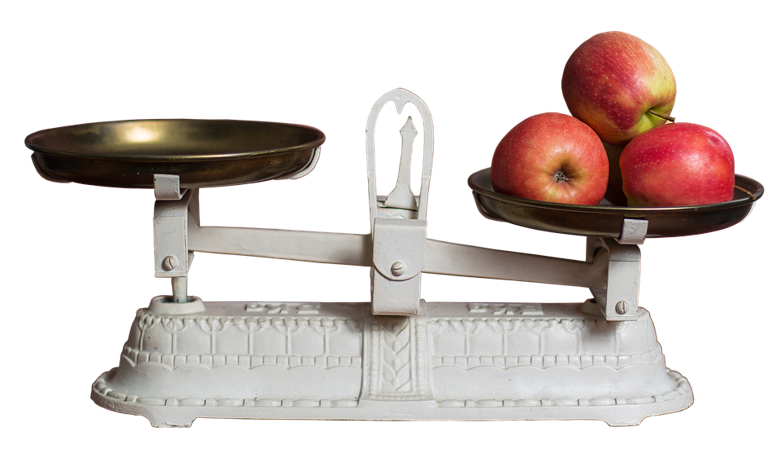 Academic challenge
Mental wellbeing
Ros O’Leary, Associate Professor in Learning and Teaching, University of Bristol
The context and why it is important
‘The student is perforce required to venture into new places, strange places, anxiety-provoking places. This is part of the point of higher education.  If there was no anxiety, it is difficult to believe that we could be in the presence of a higher education.’  (Barnett, 2007, p. 247)
HE student mental wellbeing relatively low compared to general population; significant fall in 2021; slight recovery in 2022 (Neves and Brown 2022)
Students perform less well when anxious (Barnett, 2007)
The only guaranteed points of contact between a student and their university are their academic staff and the curriculum (Hughes et al, 2019)
[Speaker Notes: Well, higher education by its very nature is and should be academically challenging – it involves grasping new concepts and learning in new ways that may be anxiety-provoking or often leave students in a liminal and uncertain space. However, students abilities to deal with uncertainty and making mistakes are negatively affected by anxiety.

And we know that student mental health is a big concern – mental wellbeing is relatively low to the general population and has been particularly low during the pandemic – it has recovered a little in 2022 but still a big cause for concern.

The UK’s Office for Students (2019) contends students with mental health conditions are less likely to perform well or secure a good job post-graduation and more likely to drop out. Low levels of mental wellbeing are also argued to negatively affect learning, linked to its impact on confidence, motivation, self-efficacy, attendance and engagement

So what can we do? How can we provide a stimulating and challenging curriculum that students can cope with? Well, the only guaranteed points of contact for students in higher education is with us - academic staff and the course – the curriculum – so hence my interest in informing how we design teaching and curricula.

There is an increasing amount of research out there around student mental health and how to supports students – both in and outside the curricula, but not taking the particular lens or view I am – i.e. the relationship between academic challenge and student mental wellbeing- so I am hoping to add to our knowledge and further inform curriculum design.

Learning in higher education is by its very nature academically and intellectually challenging (Gibbs, 2010) and involves uncertainty and struggle for students as they grapple with new and challenging concepts (Meyer, Land and Baillie, 2009). Research which connects mental wellbeing issues such as anxiety with intolerance of uncertainty (Buhr and Dugas, 2009) suggests students’ abilities to deal with this uncertainty in learning has arguably decreased: in 2020 more higher education students than before reported a decrease in mental wellbeing, which worsened following the pandemic (Pereira et al., 2020; Neves and Brown, 2022).]
Why this research?
Increasing body of research exploring connections between curriculum and mental wellbeing  (Marks and Steuer, 2008; Slavin, Schindler and Chibnall, 2014; Houghton and Anderson, 2017),
Little about explicit connection between academic challenge and student mental wellbeing
Students’ experts in their own experience so their perceptions important (Douwes et al, 2023) 
Qualitative/interpretative research to best fit the types of questions I am asking (Menter, 2017). 
Not generalising but exploring in depth particular cases – enhance understanding of context, communities and individuals (Hamilton and Corbett-Whittier, 2013)
[Speaker Notes: Douwes et al (2023) argue that in an increasing body of research the perspectives of students, who can be considered as experts in their own student experience, are poorly represented in the wellbeing and higher education research. Similarly, there is an increasing amount of research that explores the connection between curriculum and student mental wellbeing (Marks and Steuer, 2008; Slavin, Schindler and Chibnall, 2014; Houghton and Anderson, 2017), yet little that connects the academic challenging nature of higher education and student mental wellbeing, i.e. how can we design teaching and curricula that both challenges and stretches students but also is positive for their mental health? 

recommended research approach or paradigm, rather a more nuanced approach which best fits the particular questions posed (Menter, 2017). 

people and the social contexts in which they exist are intertwined. People are complex and non-uniform: they have varied beliefs, feelings and values and arguably do not have the same perceptions of reality in response to the same phenomena. The student perceptions I seek to explore in my research are not governed by law-like regularities, rather they are mediated by human agency and meaning

Qualitative hypotheses are more open-ended than quantitative hypotheses. A quantitative hypothesis tests a certain relationship between two variables and is usually stated in the form of an equation. With qualitative hypotheses, there is no equation, and the researcher is free to explore the data in a more natural and open-ended way.
For example, a quantitative hypothesis might be: “There is a relationship between age and income.” On the other hand, a qualitative hypothesis could be: “I am interested in exploring the relationship between age and income in different cultures.”
Why Use Qualitative Hypotheses?
Qualitative hypotheses allow researchers to explore a research topic or question without making any assumptions about the results. This is particularly useful when a researcher is exploring a new topic, or when the researcher wants to go beyond what is known about the topic.
Qualitative hypotheses also provide a starting point for further research. Once the initial research is complete, the researcher can then develop more specific hypotheses and test them in a quantitative manner.]
What is mental wellbeing?
The WHO defines mental health as ‘a state of wellbeing which the individual realises his or her own abilities, can cope with the normal stressors of life, can work productively and fruitfully and is able to make a contribution to his or her community’ (WHO, 2014, p. 10)
ONS  - how are you doing? (life satisfaction, how worthwhile your life is, and how happy and anxious you are (2020)

More than mental health (Houghton and Anderson, 2017; Hughes and Spanner, 2019)
Connected to community and society
What is academically challenging?
What is hard and why is it hard?
Is it academically stretching or is it hard for other reasons (unclear, students are unprepared, lack the skills or resources?)
National Student Survey of Engagement academic challenge (Indiana University, 2022)
Higher-Order Learning: challenging intellectual and creative work 
Reflective & Integrative Learning: make connections between learning and the world, re-examine their own beliefs and considering issues and ideas from others' perspectives
[Speaker Notes: US based survey 1,700 four-year colleges and universities have participated in our surveys of students and faculty]
The research
1 research-led University; 1 teaching-intensive: 2nd year undergraduates 2021
3 courses (History/Economics/Biochemistry or Biomedical Sciences)
Survey          friendship conversations (Parkin and Heron, 2019)          round table analysis sessions (ibid, 2019)
The economics courses
University 1
Research-led
BSc Economics 20/21 ; 375 students
High tariff including A level maths
More maths intensive
Mostly assessed through exams
University 2
Teaching-intensive
BA Economics 20/21; 100 students
Lower tariff, any subject
More history, context focused
40% coursework
What did the Economics students say?
[Speaker Notes: So I’m going to mostly share with you some snippets of conversation focused around some themes that my 2 staff focus groups helped identify

I have five themes but first I touch on the nature of challenge in economics]
Nature of challenge in economics
Economics is both maths based and analytical/essay based - so being able to do well at both the numerical side of things and analytical side of things has been challenging. (Uni 2 survey respondent)
Last year in my pure economics lectures I would often find the content quite challenging and have to go over it numerous times in the textbook until I fully understood it. (Uni 1 survey respondent)
Yes, for instance, last year when doing the course Maths for Economics it was really hard to grasp some of the concepts and there was a lot of content to get through as well.  (Uni 1 survey respondent)
[Speaker Notes: Doing both
Maths
Concepts and amount of concept

Maths – particularly those with different backgrounds]
Anxiety (and judgement)
Student A Uni 1: Like you don't want to ask stupid questions, you don't want them to think you're an idiot, or anything like that. And that also applies to asking other students on the course for help ‘cause sometimes, if I don't understand something, I worry that it's because I didn't pay attention or I misread it, like it's not actually difficult and I'm just being about it.
Student B Uni 1: And so I feel nervous about asking other people and asking lecturers and things like that, 'cause I don't want them to judge me or to make me feel like I'm being stupid.
[Speaker Notes: My first theme is anxiety and judgement]
Anxiety (and confidence)
Student D Uni 2: I just don't like putting my hand up and I also don't like other people hearing me. I don’t know…

Student C Uni 2: And I don't want to do it when there’s 
strangers about! [laughs] Yeah. And I think it's a shame
actually 'cause it would be nicer to just to feel a bit more 
confident to ask questions, but I know that's never going
to happen! [laughs]
Connections (with staff)
Student B Uni 1: And even during lectures like that I probably feel the least connected to staff as well, 'cause for me it's just like as if I was watching a video that a lecturer had recorded. You know, very straightforward, where they're just focused on getting through the material and not actually asking any questions or anything.
Student A Uni 1: It’s similar to be fair in some of the exercise lectures, even though there's only 15 to 20 students in a classroom, because there doesn't seem to be any back and forth.
Student D Uni 2: I think with staff, I think when you know, like xxx tries to learn everyone’s name, I think that's really nice. I think that makes you feel like more of like an A Level, GCSE type of school relationship where the teachers actually know you and you're not just a face in a hall.
[Speaker Notes: Connections – being more than a face in the hall]
Connections (with peers and learning)
Student B Uni 1: Yeah. And also for me personally, I'd say that when there’s
a two-hour lecture, if it's purely theory and you have to just read through
the lecture slides and basically there's no actual interaction between the
professor and the student, it usually seems like it goes on even more slowly
than it would have been if it was a seminar where you have to participate.
Student A Uni 1: I understand university is about, obviously for each person it's about their singular education, how much they can achieve, what they can do with it. But working with other people is also really important and having that chance to do it and to learn from other people is really enjoyable.
[Speaker Notes: How important participation is in learning – not in terms of just enjoyment and engagement but also how much more you learn in discussion – and how this is more enjoyable]
Connections (with peers and learning)
Student D Uni 2:  I've been really stressed recently [laughs] with
deadlines approaching and the econometrics things, and I really
like that I can talk to you, I can talk to xxx, you know, I can talk to
you guys about the assignment and it's not as isolated.
Student B Uni 1: And similarly, the time I felt most connected to other students was actually during group projects….
Student A Uni 1: So I think yeah, the creation of a sort of safe and non-judgmental space like a small study group would be a good opportunity to help out other people and to get help yourself.
[Speaker Notes: How friendships are important  - covid students
But the suggestion that the course might have a role in helping these friendships or even setting up formal student groups]
Connections (with peers and learning)
Student A Uni 1:  And also, it gives you access to a whole lot of people from a whole lot of different places, backgrounds, who were raised differently, and it's good to be able to talk about issues and to get a variety of views. And I think that can help you make a difference in society, by both giving you the ability to analyse situations and act appropriately, and also giving you a far more rounded view of the world. 'Cause if you grow up in one area and you interacted with people who were very similar to you, you're going to have a certain view of the world. And also you might not know much about the wider world because you've never met someone who's from another part of it.
[Speaker Notes: The importance with others with diverse views]
Connection to the subject and the world
Student A Uni 1: Although we can understand the theory and this leads to this which causes this and so on and so on, it’d be nice to look at a real example and go so this is what happened, and this proves the model or shows the theory we're looking at in the real world.
Student C Uni 2: Yeah, and I think in economics we’re quite lucky 'cause it’s
very relevant every day, like something’s happening around the world which
will have an impact on a market or something. So it is relevant, yeah, which is
lucky. I feel like history would be less relevant or something! [laughs]
Student D Uni 2: Yeah! [laughs] And I enjoy as well, like I said before, theory
and stuff I really enjoy learning about. I like learning about different
viewpoints and different theories and schools of thought and stuff.
[Speaker Notes: Connecting the subject with the world

And again connecting to different views in the subject not just with peers]
Connection to future work
Student D Uni 2: I think it's nice to know that some of the skills that you're learning could be helpful. I think it's a bit disheartening if you felt as if you were doing stuff that’s pointless, which can be the case with our course I think. I think sometimes it makes you lose motivation if you know that you're never going to use that ever again in a way, it's a bit like, well what is the point if that skill or this information is never going to help me?
Student B Uni 1: Yes, yeah. And especially in your jobs, if you do work in a sector related to finance, for example, economics, business, you don't really deal in only the theory, you mainly deal in the practice.
Student A Uni 1:  - and university’s supposed to prepare you for work, and I feel like at the end of these three years, or four if you do a Master’s or whatever, when you go into the real world you've got all the theory, and that's great, but you need to be able to apply that to actual situations.
[Speaker Notes: Good news – economics students think economics highly relevant to the world but some concerns about how an economics degree prepares you for this in terms of skills development and application of theory to practice]
Assessment is stressful
Student A Uni 1: With assessments, for me the least enjoyable thing is how much pressure I feel, and I know part of it is obviously they’re important, there should be some amount of pressure so that you actually do your best. But it seems like there's so much riding on these assessments – and there is.
Yes, different format to other exams I had take and I felt we were not given enough practise/mock questions to make me feel confident in answering exam questions. (Uni 1 survey respondent)
[Speaker Notes: Finally assessment


There was an acknowledgement – that all assessments are stressful  - and developing the skills to do the assessments]
Assessment types
Student D Uni 2: : I think yeah, I think I prefer coursework definitely. I think course work I find more comfortable, especially if it's open book, because you can, you know, show what you actually understand and not you just what you remember.
Student A Uni 1: Yeah. And with MCQs as well it's quite nice because you're given, say four answers that it could be. You can tell if you're way off or if you're in the right sort of area. Whereas with an essay or an exam it's hard to get yourself onto the right track or know if you're on the right track because there's no guidance along with the answers….

Student B Uni 1: Yeah. And there's also loads of ways you can write a good essay, like every
Single person can write a perfect essay that will be completely different from another
person. So it's very individual, whereas in maths you've got one right answer and that's it’s,
you don't have to do any guessing.
[Speaker Notes: So a contrast in views on assessment – here between the 2 universities – coursework preferred by the teaching intensive students, MCQs taking some of the anxiety away form assessment]
Key themes and takeaways
[Speaker Notes: So just a couple more slides to wrap up]
Key themes
Importance of connections and relationships (Quinlan, 2016) – staff, peers, subject, the world
High expectations and perfectionism – counter to taking risks and making mistakes (Jones et al, 2021)
Normalising nerves when under pressure: wellbeing of self and others (Wilson et al, 2022)
Assessment: is it stressful or is it academically challenging? (Jones et al, 2021)
Tension between supporting students in their learning and helping them develop themselves
[Speaker Notes: So some of the key themes emerging from the student conversations but also the data analysis sessions with staff included the following:

Importance of relationships – so relationships with self, peers, the subject the lecturer and the outside world. This was a big theme for all of the students who in particular talked about how getting to know their peers helped with dealing with everyday anxieties as well as their learning. 

There was also some conversation in my data analysis group about the high expectations that students set themselves – and in the literature how this is connected to perfectionism – which is counter to taking risks and making mistakes that we value in our curriculum framework (Jones et al, 2021)

Also in one of my data analysis group which involved some psychologists the theme of our role as educators in normalising nerves that students feel – normal nerves you might feel when you have a pressing deadline for example,  led to a discussion about how we – as educators - might promote wellbeing of self and others within our curricula (Wilson et al, 2022)

There was also much conversation in my data analysis groups around what stresses students in assessment versus what is academically challenging. So for many student exams where the most stressful, and more challenging assessments which required them to do their own research, synthesise or apply and connect their knowledge to the real world more fulfilling. The bunching of assessments was also stressful for students and both data analysis groups talked about to what extent we alleviate bunching or support students with developing time management skills.

Which led to a discussion more generally around how we position ourselves as educators – should we be alleviating all stressful factors in education like conflicting deadlines, anxiety around assessment types, everyday anxieties that arguably students will need skills in dealing with when they leave us or should we be supporting students to develop these skills themselves?]
Key takeaways
Connections/relationships:
Understanding yourself and your own values
Connected to the subject and what is happening in the world
Connecting with peers (make friends and share problems)
Improve relationships with academics
Assessment:
Focus on challenging assessment (authentic, synthesis)
Choice/student agency
Support: more opportunities for feedback and reflection; active engagement with a range of examples
[Speaker Notes: So my final slide

So what are the key takeaways for us– how can we increase students confidence and their ability to learn?

- I think in part this is about considering how we design opportunities for students to understand themselves, their values and their relationship with their subject? 
- It is also about increasing the opportunities for students to work together in small groups – this helps them to make friends, share problems but also learn in a safe space

And finally, regarding assessment – or seems we should focus on efforts on assessment that challenges our students, connects their knowledge to the world and gives them some agency or choice in subject or expressing themselves. We should also be attentive to providing more opportunities for feedback and reflection; and helping our students really understand what good looks like in a range of ways]
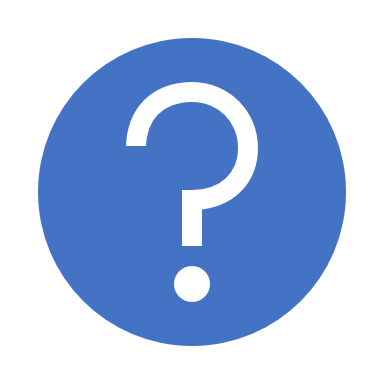 Thank you and questions?
References
Barnett, R. (2007) A will to learn: being a student in an age of uncertainty. Society for Research into Higher Education & Open University Press. 
Douwes, R. et al. (2023) ‘Well-being of students in higher education: The importance of a student perspective’, Education, psychology and counselling. Cogent, 10(1). 
Hamilton, L. and Corbett-Whittier, C. (2013) ‘Using Case Study in Education Research’, Using Case Study in Education Research. SAGE Publications Ltd..
Houghton, A.-M. and Anderson, J. (2017) Embedding mental wellbeing in the curriculum: maximising success in higher education.
Hughes, G. and Spanner, L. (2019) The University Mental Health Charter. Leeds. Available at: https://www.studentminds.org.uk/uploads/3/7/8/4/3784584/191208_umhc_artwork.pdf (Accessed: 7 November 2021).
Menter, I. (2017) ‘Reasons for Education Research’, in The BERA/SAGE Handbook of Educational Research. SAGE Publications Ltd, pp. 37–52. Neves, J. and Brown, A. (2022) Student Academic Experience Survey 2022.
NSSE Indiana University (2022) Engagement Indicators: NSSE. Available at: https://nsse.indiana.edu/nsse/survey-instruments/engagement-indicators.html (Accessed: 9 January 2022).
Parkin, H. J. and Heron, E. (2019) ‘Listening matters!: the challenge of genuine listening in a higher education setting for the purpose of change’, in Methodological Innovation to Meet 21st Century Societal Challenges. Manchester.
Slavin, S. J., Schindler, D. L. and Chibnall, J. T. (2014) ‘Medical Student Mental Health 3.0: Improving Student Wellness Through Curricular Changes’, Academic Medicine. Wolters Kluwer Health, 89(4), p. 573. 
Steuer, N. and Marks, N. (2008) University challenge: Towards a well-being approach to quality in higher education. London.